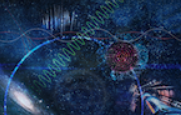 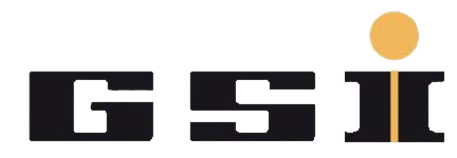 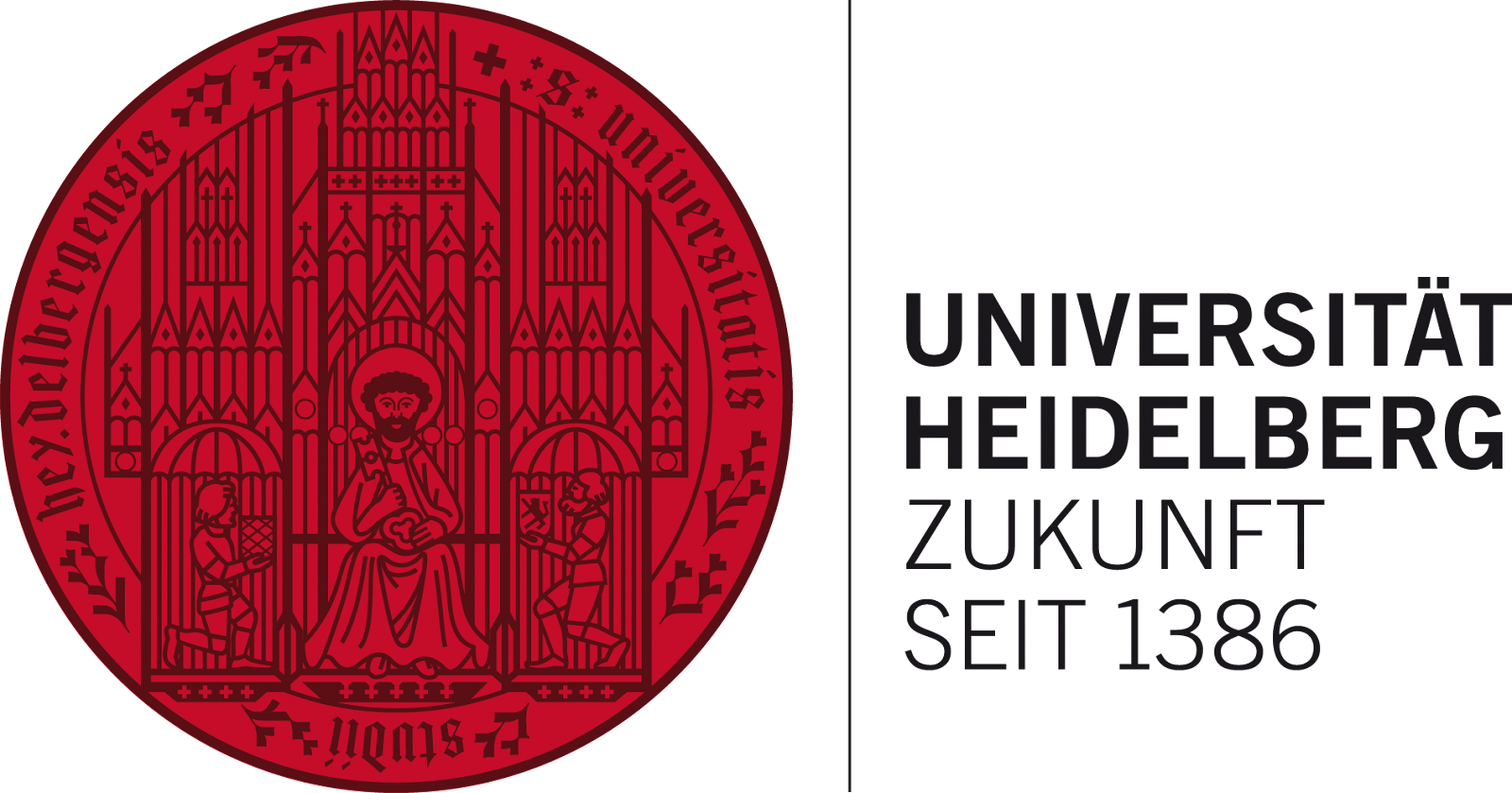 A “charming” view on matter formation in ALICE
Annalena Kalteyer, GSI Darmstadt, Universität Heidelberg
Matter and universe days 2022
From Nature to Experiment
Nature
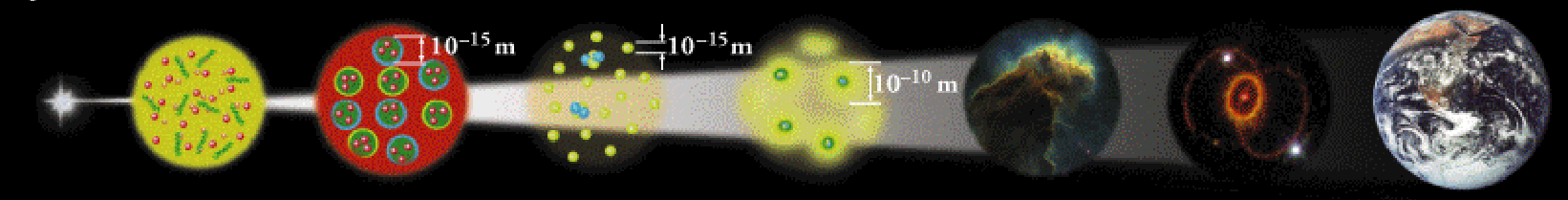 Dispersion of massive elements
Today
Big Bang
Quark Gluon Plasma
Proton and neutron formation
Formation of neutral atoms
Formation of low-mass nuclei
Star formation
Pb-Pb
Study quantum chromodynamics
Experiment
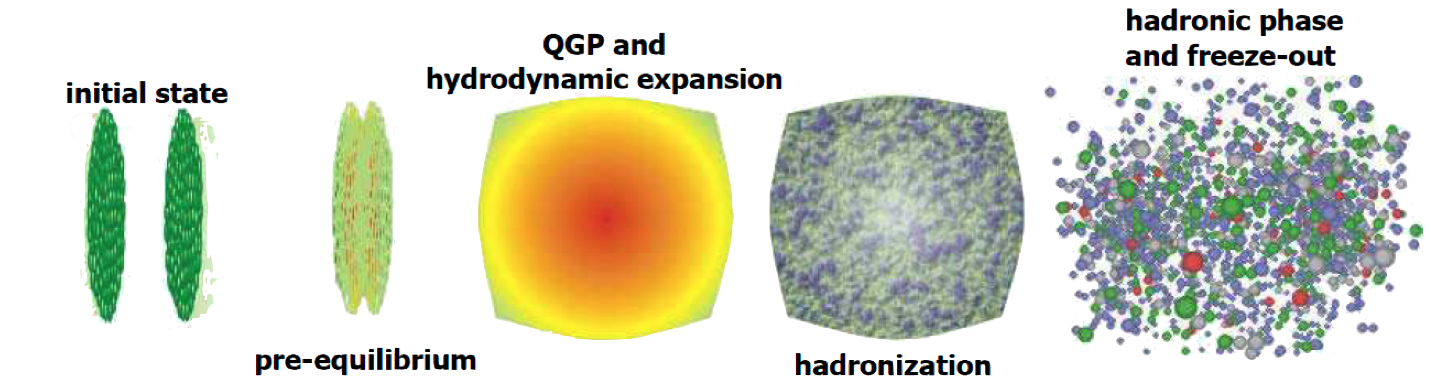 Investigate fundamental properties of strongly interacting hot matter
Understand the process of hadronization
2
Annalena Kalteyer  - 21.10.2022 – MU days 2022 - A “charming” view on matter formation in ALICE
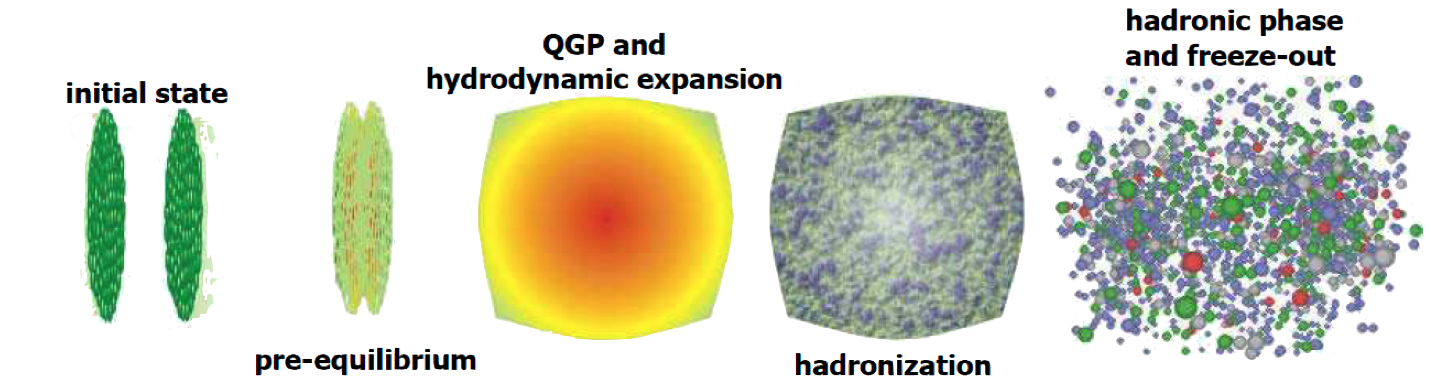 Study QGP with charm hadrons
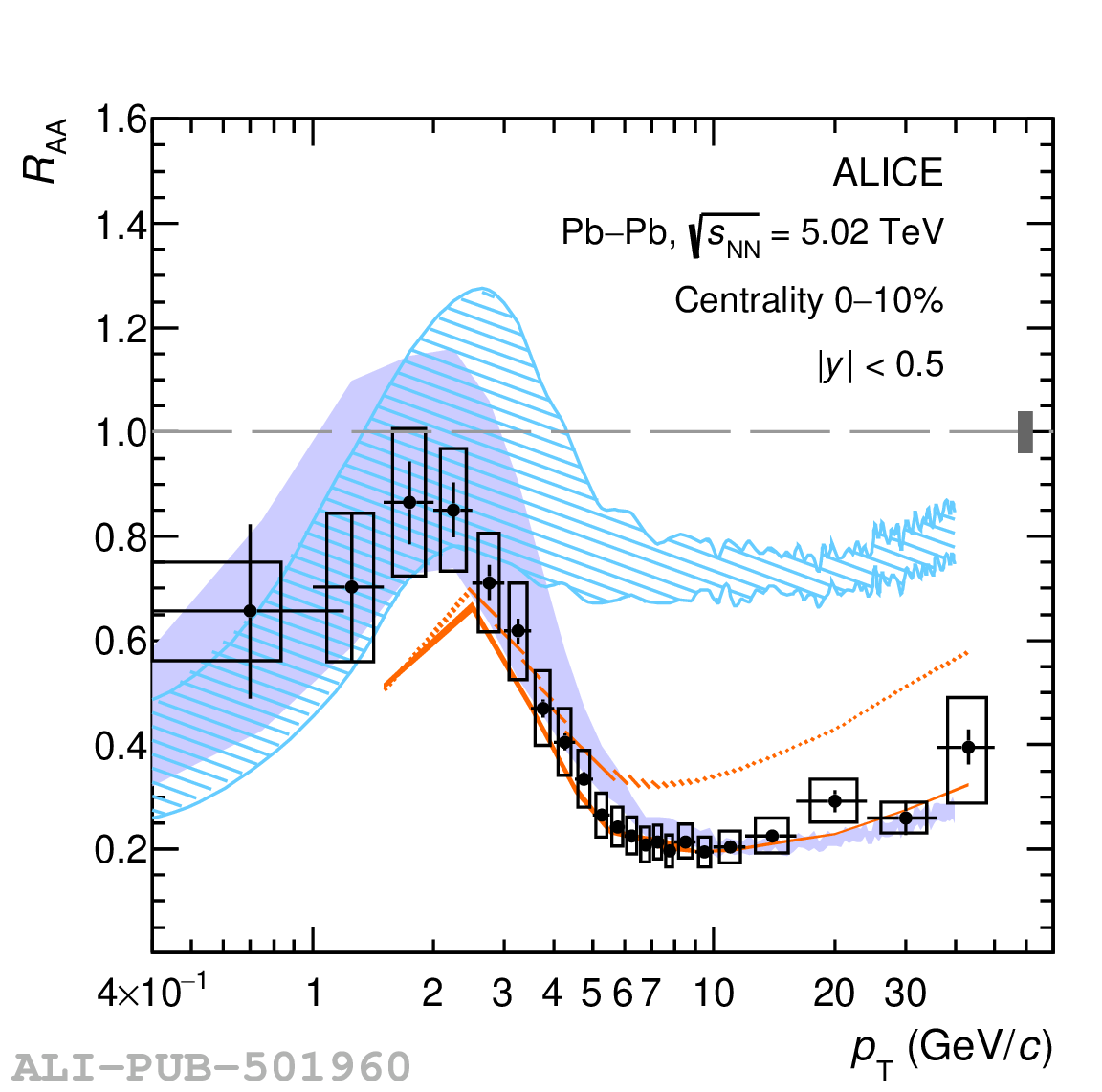 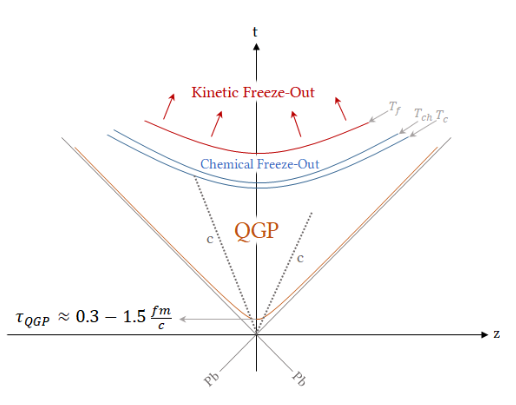 JHEP 01 (2022) 174
time
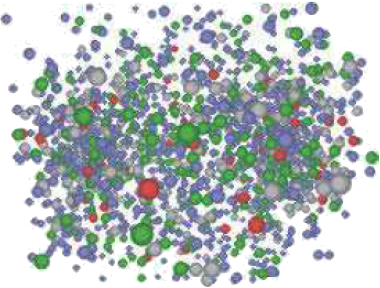 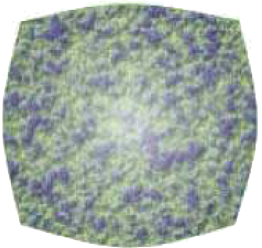 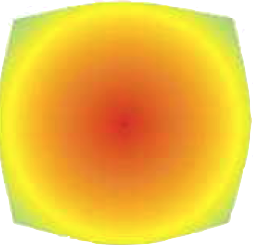 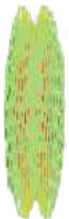 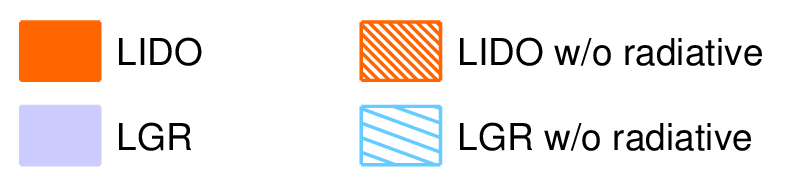 space
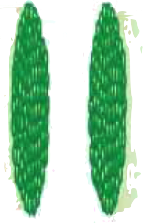 Heavy flavour hadrons
Charm quarks are produced at early times in hard partonic scatterings before the creation of the QGP
Experience the full evolution of the QGP
Large mass of charm allows pQCD calculation of the interaction cross section
3
Annalena Kalteyer  - 21.10.2022 – MU days 2022 - A “charming” view on matter formation in ALICE
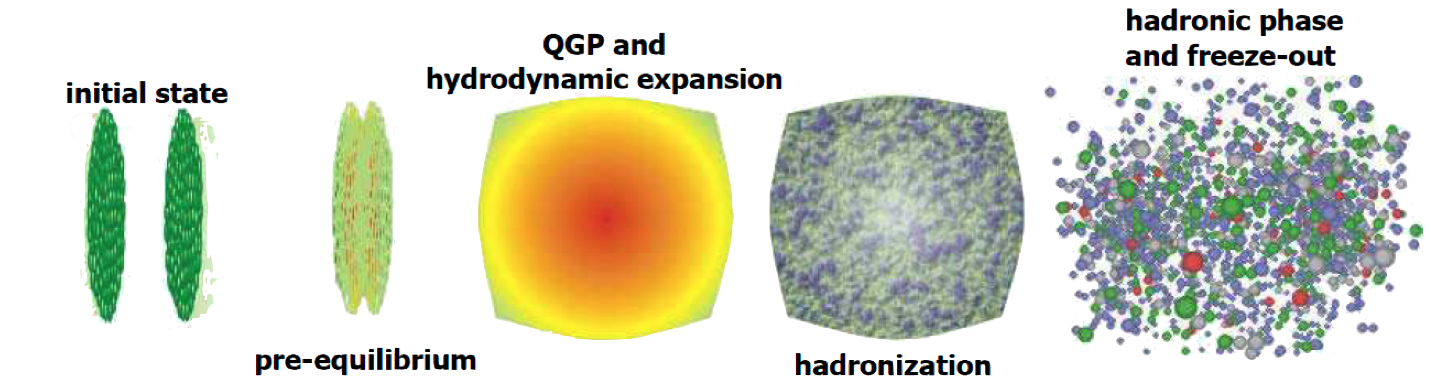 Study hadronization
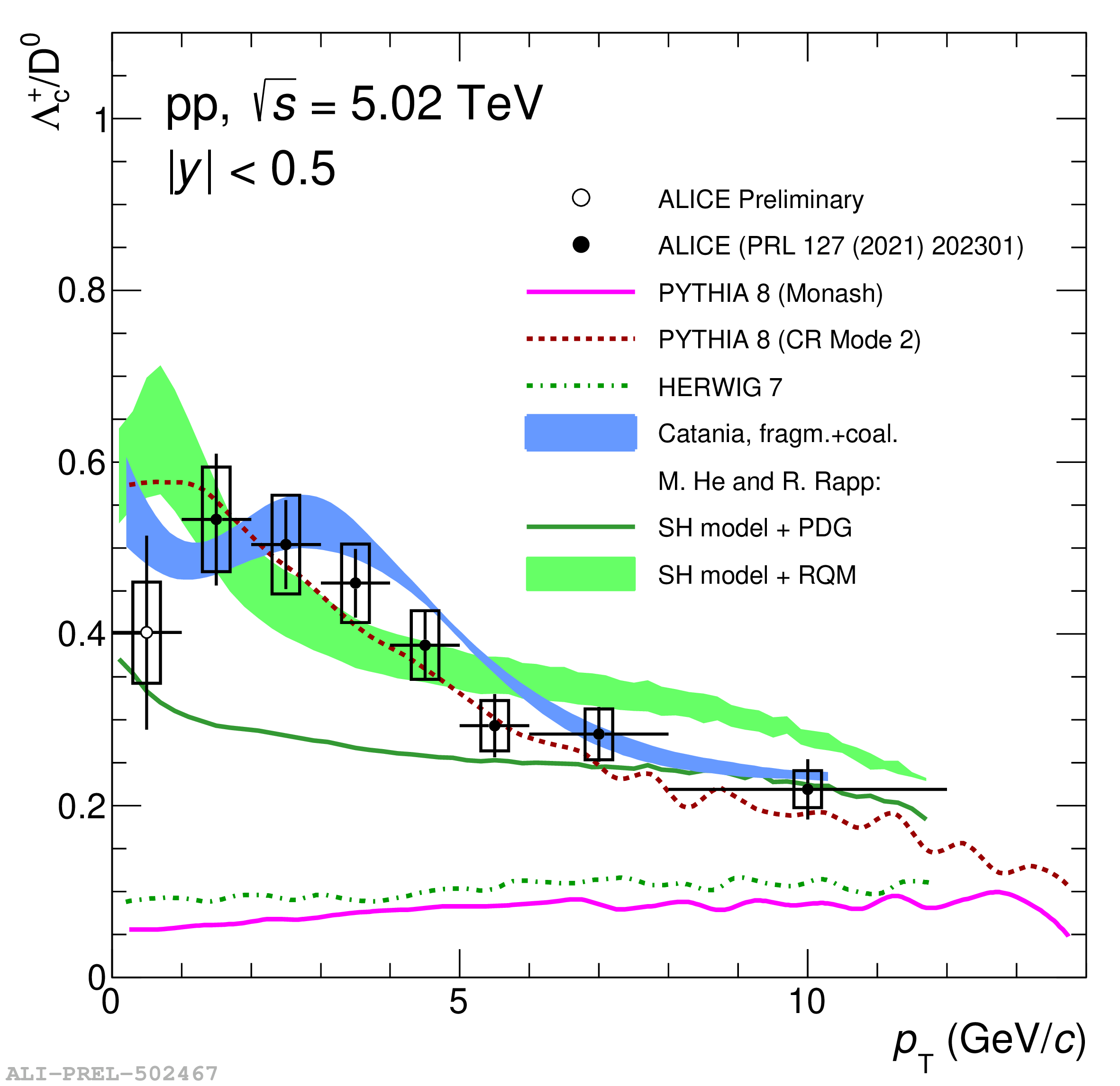 Parton distribution functions (PDFs)
Fragmentation function (hadronization)
Hard scattering cross section (pQCD)
1
2
Baryon to meson ratios

Yield ratios of hadrons are sensitive to heavy quark hadronization
Investigate various species and compare to model predictions
3
Fragmentation
Fragmentation + Coalescence
1
2
e+e-
Statistical hadronization
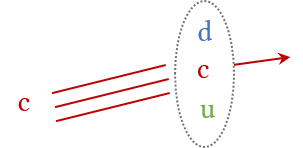 3
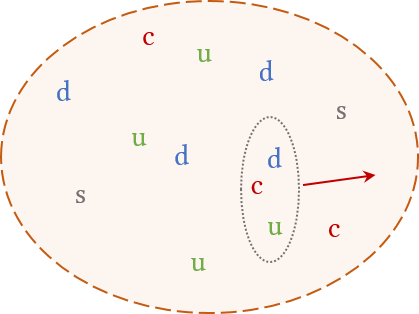 Phys. Rev. Lett. 127, 202301
4
Annalena Kalteyer  - 21.10.2022 – MU days 2022 - A “charming” view on matter formation in ALICE
The ALICE detector
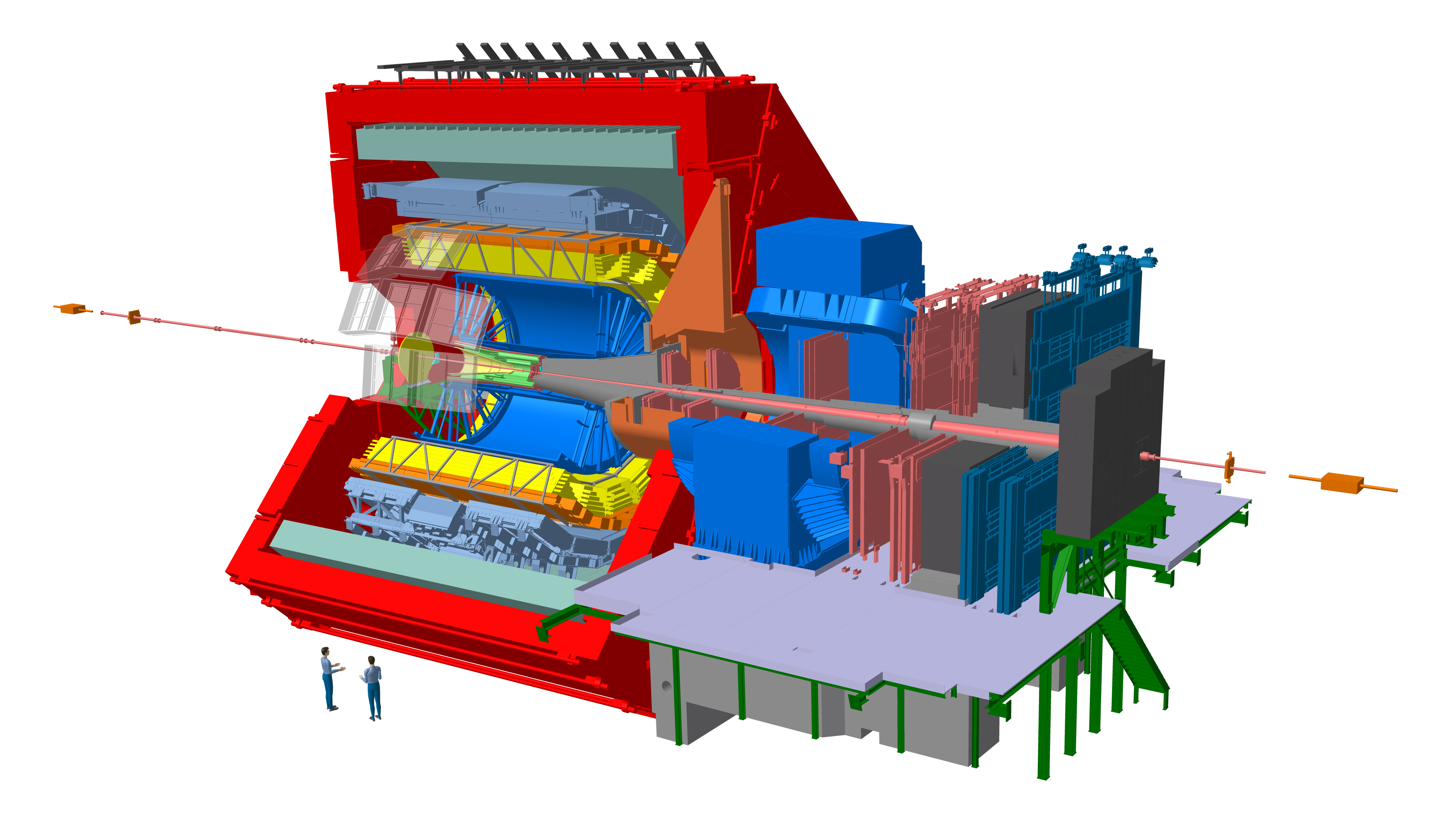 LHC Run 3

Higher data taking rate leads to higher statistical precision in the results
Upgraded detectors:
Largest TPC in the world will be run in continuous data taking mode thanks to GEM chambers
Improved vertexing resolution with ITS
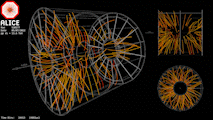 Goals:
Direct reconstruction of beauty hadron decays
High precision measurements lead to better constraints to theoretical models of the strongly interacting medium and hadronization
5
Maurice Donner
Annalena Kalteyer  - 21.10.2022 – MU days 2022 - A “charming” view on matter formation in ALICE